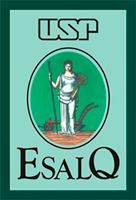 Escola Superior de Agricultura “Luiz de Queiroz”Universidade de São PauloLCE0211 – Estatística Geral
Profa. Andreia Adami
deiaadami@terra.com.br
Testes de Hipóteses
Testes de Hipóteses – Duas Amostras
Teste t de comparação entre duas médias
Em geral, os testes estatísticos são usados para comparar diferentes grupos de elementos (pessoas, animais, lotes de produtos, etc.), com respeito a alguma característica de interesse (variável resposta). Esses grupos podem diferir em função da aplicação de diferentes tratamentos em seus elementos, ou em função de diferentes populações de onde os elementos foram extraídos.
Testes de Hipóteses – Duas Amostras
Teste t de comparação entre duas médias
Exemplo 1: Para comparar dois métodos de ensino de matemática para crianças, podemos aplicar o método A em um grupo de crianças e o método B em outro grupo, sendo que a composição dos grupos é feita previamente e de forma aleatória. A comparação entre os grupos é realizada por meio de uma avaliação que mensure os conhecimentos de matemática de cada criança.
Testes de Hipóteses – Duas Amostras
Testes de Hipóteses – Duas Amostras
Teste t de comparação entre duas médias
Ainda existem situações em que o objetivo central é comparar o comportamento de uma variável, observada sobre um conjunto de elementos, em dois momentos distintos (antes e depois).
Testes de Hipóteses – Duas Amostras
Teste t de comparação entre duas médias
Exemplo 3: Com o objetivo de avaliar o efeito de um programa de treinamento sobre a produtividade dos funcionários de uma certa empresa, foi realizado um estudo em que se observou a produtividade de uma amostra de funcionários antes e depois do programa de treinamento.
“PAREADOS” versus “INDEPENDENTES”
(Exemplo 3)               (Exemplos 1 e 2)
Testes de Hipóteses – Duas Amostras
Teste t para amostras PAREADAS
Exemplo 3: Com o objetivo de avaliar o efeito de um programa de treinamento sobre a produtividade dos funcionários de uma certa empresa, foi realizado um estudo em que se observou a produtividade de uma amostra de dez funcionários antes e depois do programa de treinamento. A variável produtividade foi mensurada numa escala de 20 a 40 pontos.
Testes de Hipóteses – Duas Amostras
Teste t para amostras PAREADAS
Testes de Hipóteses – Duas Amostras
Testes de Hipóteses – Duas Amostras
tem distribuição t de Student com n-1 graus de liberdade.
Testes de Hipóteses – Duas Amostras
Testes de Hipóteses – Duas Amostras
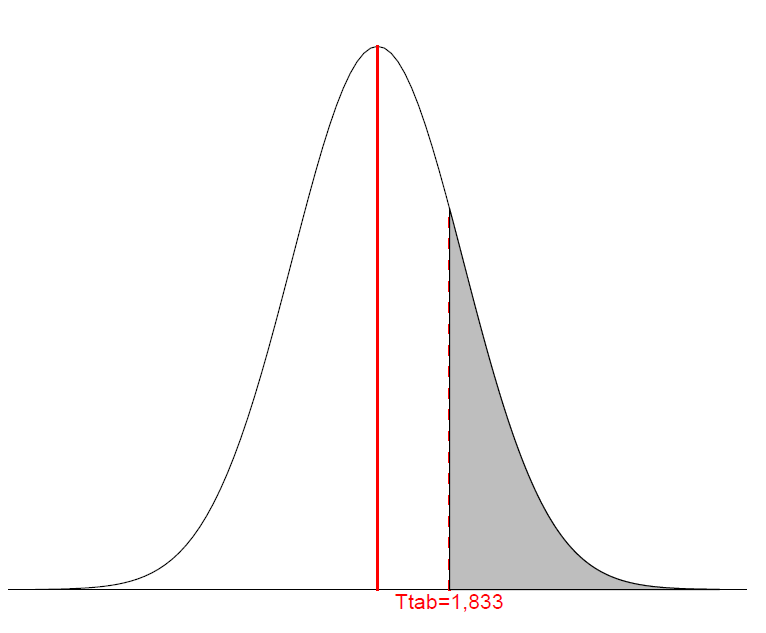 RRH0
Testes de Hipóteses – Duas Amostras
Testes de Hipóteses – Duas Amostras
Teste t para amostras INDEPENDENTES
Exemplo 1: Para comparar dois métodos de ensino de matemática para crianças, podemos aplicar o método A em um grupo de crianças e o método B em outro grupo, sendo que a composição dos grupos é feita previamente e de forma aleatória. A comparação entre os grupos é realizada por meio de uma avaliação que mensure os conhecimentos de matemática de cada criança.
Testes de Hipóteses – Duas Amostras
Testes de Hipóteses – Duas Amostras
Testes de Hipóteses – Duas Amostras
Testes de Hipóteses – Duas Amostras
Testes de Hipóteses – Duas Amostras
Testes de Hipóteses – Duas Amostras
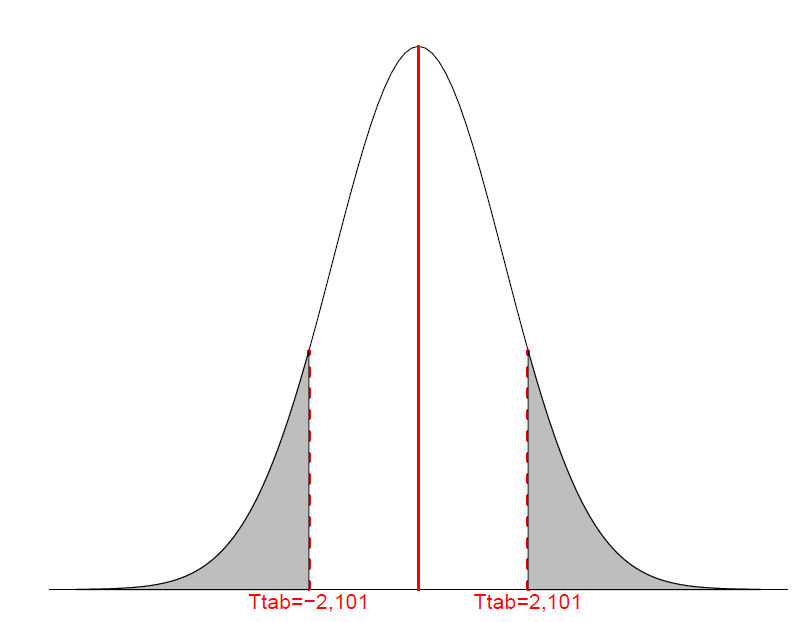 RRH0
Testes de Hipóteses – Duas Amostras
Teste t para amostras INDEPENDENTES 
Conclusão
Considerando o nível de significância de 5%, ou seja, =0,05, concluímos que os dados não comprovam uma diferença entre os dois métodos de ensinar matemática, sendo as diferenças observadas nas notas das crianças atribuídas ao acaso.
Exercícios
Com o objetivo de verificar se existe diferença entre alunos bolsistas e não-bolsistas, em relação ao tempo médio para a conclusão de créditos, foi extraída uma amostra aleatória de cada grupo de alunos e observados os seguintes tempos, em meses.




Faça o teste considerando =0,05.
Exercícios
2) Numa pesquisa sobre clima organizacional nos departamentos de uma Universidade, os professores respondem a um questionário, em que, em um dos itens, o respondente atribui uma nota de 1 a 5 sobre a “clareza organizacional de seu departamento”. A tabela a seguir apresenta algumas estatísticas desta variável para dois centros:


Os dados mostram evidências suficiente para sugerir que os níveis médios da clareza organizacional dos departamentos são diferentes para os dois centros? Considere =0,05.
Exercícios
3) Num levantamento por amostragem, verificou-se o nível de renda familiar em três localidades de um certo bairro. Testar se existe diferença significativa entre essas localidades, comparando-as duas a duas. Considere =0,01. A tabela a seguir mostra alguns resultados para as três localidades:
Exercícios
4) Para avaliar o efeito de um brinde nas vendas de determinado produto, Observou-se a venda mensal do produto em questão em 12 lojas. Depois, passou-se a oferecer um brinde e voltou-se a avaliar a venda mensal desse produto nas mesmas 12 lojas. Os incrementos (ou redução) nas vendas foram os seguintes:


Os dados mostram evidências suficientes para se afirmar que a oferta do brinde aumenta as vendas? Considere =0,05.
Exercícios
5) Um estudo é desenvolvido para investigar o efeito de um certo tratamento para controlar a temperatura do corpo de porcos criados em laboratório e que possuem uma deficiência genética que provoca redução na temperatura corpórea dos porcos. As temperaturas de interesse foram medidas um dia antes e um dia depois de submeterem os porcos ao tratamento. Os dados obtidos estão apresentados na tabela abaixo.


Considerando um nível de significância de 5%, há evidências de que o tratamento permite o controle da temperatura?
Teste de hipótese para razão de duas variâncias
Esse teste servirá para verificar se as variâncias populacionais são HOMOGÊNEAS (iguais) ou HETEROGÊNEAS (diferentes).

O resultado deste teste será utilizado tanto no contexto de testes de hipóteses como no contexto de intervalo de confiança para diferença entre médias.
Teoria da Estimação
Variâncias desconhecidas porém homogêneas
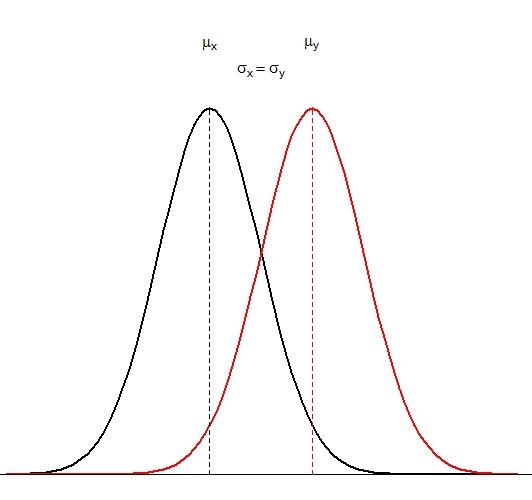 “O TLC não se verifica”
Teoria da Estimação
Teoria da Estimação
Teoria da Estimação
Teoria da Estimação
Intervalo de confiança para diferença das médias de duas populações normais;
3 casos:
Variâncias conhecidas;
Variâncias desconhecidas mas supostamente iguais  (variâncias homogêneas);
Variâncias desconhecidas e supostamente diferentes (variâncias heterogêneas);
Teoria da Estimação
Variâncias desconhecidas porém heterogêneas
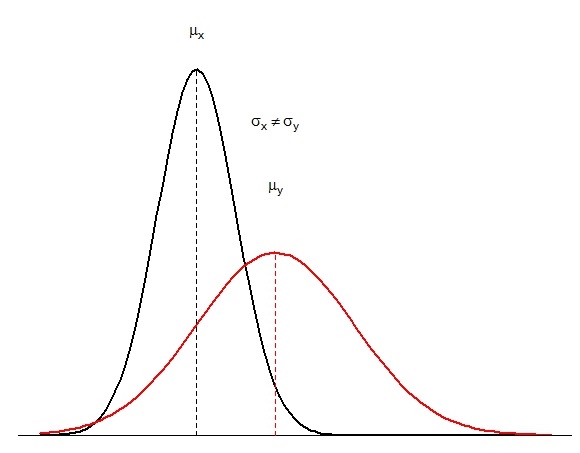 Teoria da Estimação
Teoria da Estimação
Teoria da Estimação
Teste de hipótese para razão de duas variâncias
Esse teste servirá para verificar se as variâncias populacionais são HOMOGÊNEAS (iguais) ou HETEROGÊNEAS (diferentes).

O resultado deste teste será utilizado tanto no contexto de testes de hipóteses como no contexto de intervalo de confiança para diferença entre médias.
Teste de hipótese para razão de duas variâncias
Teste de hipótese para razão de duas variâncias
Teste de hipótese para razão de duas variâncias
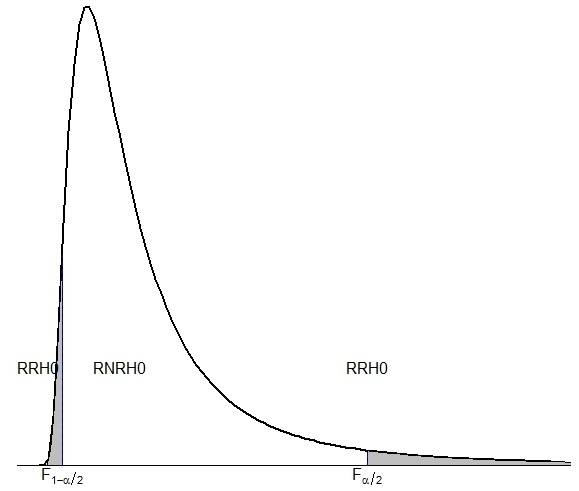 Mas, qual é a distribuição de referência para razão de duas variâncias populacionais?
 Distribuição Fisher-Snedecor
“Não simétrica”
Teste de hipótese para razão de duas variâncias
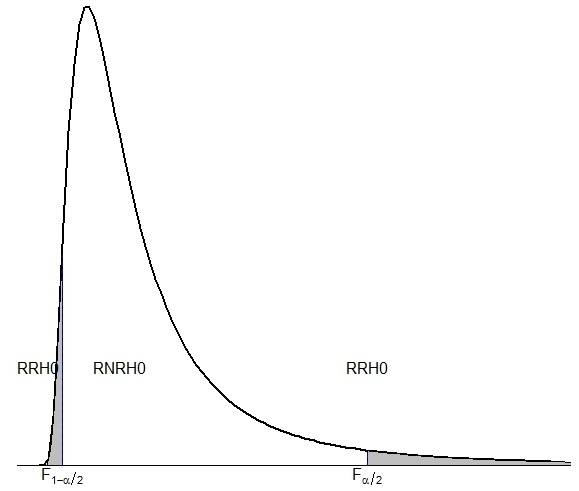 Tabela. Quantis superiores da distribuição F (F0,025) com 1 graus de liberdade do numerador e 2 graus de liberdade do denominador, para o valor de 2,5% da probabilidade /2, de acordo com a seguinte afirmativa probabilística: P(F > F0,025) = 0,025.
Teste de hipótese para razão de duas variâncias
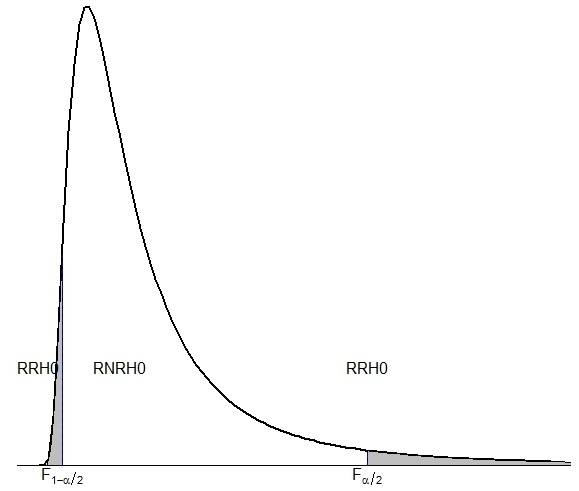 Teste de hipótese para razão de duas variâncias
Teoria da Estimação
Exemplo: Para comparar a eficiência de dois métodos de ensino, uma turma de 25 alunos foi dividida aleatoriamente em dois grupos. Cada grupo é ensinado de acordo com um método diferente. Os resultados no fim do semestre são os seguintes (numa escala de 0 a 100): 


Assumindo que as populações são normais (com variâncias iguais), obtenha um intervalo de 95% de confiança para a diferença entre as médias das duas populações.
Teste de hipótese para razão de duas variâncias
Exemplo: Para comparar a eficiência de dois métodos de ensino, uma turma de 24 alunos foi dividida aleatoriamente em dois grupos. Cada grupo é ensinado de acordo com um método diferente. Os resultados no fim do semestre são os seguintes (numa escala de 0 a 100): 


Fazer um teste de hipótese, com nível de significância de 5% para verificar se as variâncias são homogêneas .
Teoria da Estimação
Teoria da Estimação
Teoria da Estimação